Lundi		Mardi		 Mercredi	  Jeudi		   Vendredi	    Samedi
COACHING PERSO
COACHING PERSO
COACHING PERSO
COACHING PERSO
COACHING PERSO
11h-12h
Initiation Boxe
7-9 ans
12h-14h
ACCES LIBRE
12h15-13h
MUAY THAI
12h15-13h
CARDIO-BOXE
12h15-13h45
JJB/GRAPPLING
Free rolling
12h15-13h
CROSS-TRAINING
12h15-13h
MMA Drills
11h
13h-13h45
WOD
13h-13h45
MUAY THAI
13h-13h45
MMA Drills
13h-13h45
HIIT
12h
ACCES LIBRE
/
COACHING PERSO
ACCES LIBRE
ACCES LIBRE
/
COACHING PERSO
ACCES LIBRE
/
COACHING PERSO
ACCES LIBRE
/
COACHING PERSO
13h
14h
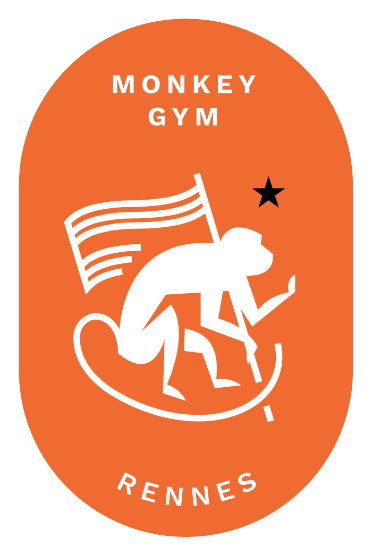 16h30-18h
Initiation Boxe
10-12 ans
Cours renforcement musculaire pour les parents
16h
17h-18h
CARDIO-BOXE
17h-18h
CROSS-TRAINING
17h-18h
MUAY THAI
17h-18h
MMA Drills
17h
18h-19h
MMA Drills
18h-19h
MUAY THAI
18h-19h
MUAY THAI
18h-19h
WOD
18h
18h-19h30
JJB/GRAPPLING
19h-20h30
JJB/GRAPPLING
19h-20h30
MUAY THAI Initié
19h-20h30
JJB/GRAPPLING
19h-20h30
MMA Drills
19h30-21h
MUAY THAI
19h
20h
21h